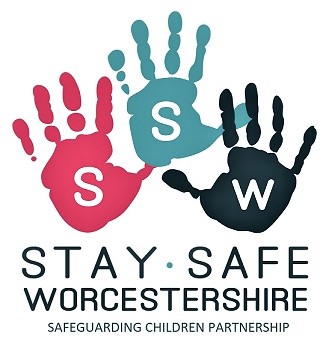 Neglect Toolkit
This presentation can be used by all agencies to support managers & practitioner understanding of the toolkit and how it can be used.
As defined by Working Together 2023, Neglect is complex and is not always easily identifiable, the tools are designed to support practitioners and managers across the safeguarding partnership to identify neglect, understand children’s experiences and support a plan of what to do next for children & families. 
The neglect toolkit brings together resources that practitioners can use in their work with children, young people and their families. 
The tools can be used throughout the child’s journey and at different levels of need. 
Any practitioner can use them to support their understanding of children’s lived experience – this will support you in what needs to happen to help children. 

The toolkit includes: 
‘Day in the Life’ Tools for different children’s age groups.
Tools to help identify concerns regarding home conditions and progress made following initial worries being identified and addressed with families. 
A screening tool to support thoughts, reflections and observations. 
Guidance to support planning in response to the information gain from the work with children & families.
A Pathway to support practitioners and managers on how best to respond through the child’s journey and at
    different levels of need.
What is the Neglect Toolkit?
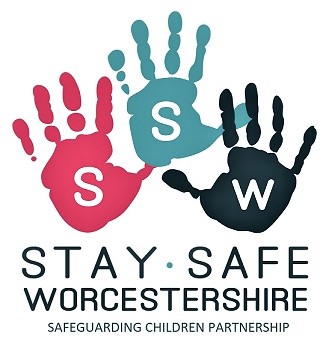 How do children/young people want us to use it?
As part of the review of the tools, we gained feedback from young people, the key points they shared with us are: 
Important to think about what it is the worker is worried about to focus the questions, not just reading off a sheet. For example, if the key worry is a child being late for school each day, focus on the sections regarding waking up, breakfast and getting ready – this will focus the work and be more meaningful. 
You could ask other professionals, such as schools, child-minders & health professionals to help gain the information; so, the answers are as full as possible; different people will have different perspectives. 
Important to ask both children and parents questions to get a full understanding. 
Important to ask questions as openly as possible to gain as much information – use a conversational style, not a tick sheet.
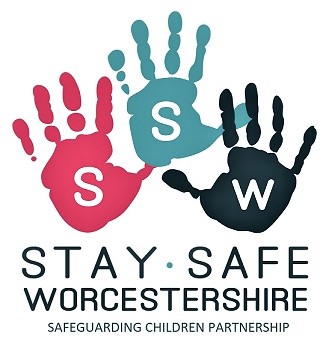 How do parents/carers want us to use it?
As part of the review of the tools, we gained feedback from parents, the key points they shared with us are: 
Do not talk in a formal way and make this part of a conversation to help answers flow. 
Do not use it all in one, do bite-size sections of the questions, so it is not overwhelming. 
Prepare before you come to use the tools, so you know the key sections to focus on – this will ensure it does not feel overly long for families.
Do not use the tool on its own – speak to others as well.
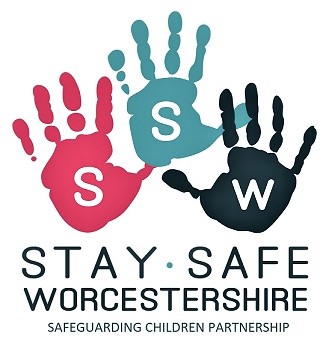 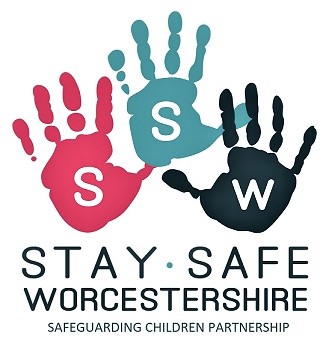 Top Tips - How do we use it?
Worcestershire Levels of Need Guidance: Multi agency levels of need guidance (worcestershire.gov.uk) 
WSCP Levels of Need Partnership Training: CourseDetail (worcestershire.gov.uk) 
Worcestershire Neglect Toolkit: Neglect tools and pathways (procedures.org.uk) 
Working Together 2023: Working together to safeguard children 2023: statutory guidance (publishing.service.gov.uk) 
West Midlands Regional Procedures: 2.9 Neglect | West Midlands Safeguarding Children Group (procedures.org.uk) 
NICE Guidance: Overview | Child abuse and neglect | Guidance | NICE
NSPCC Guidance Neglect is also Child Abuse: Know All About It | NSPCC & Protecting children from neglect | NSPCC Learning
Resources & Guidance:
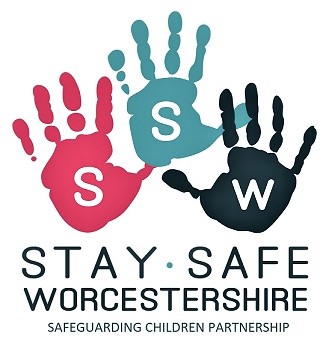